Uttoxeter U3A – The physics of everyday thingsSound, noise and music
Learning with the U3A with Dave Thomas

DaveInElderCourt@gmail.comhttps://davethomaswebspace.org
Slide 2 of  6 or so
What we could cover (in 90 minutes or so)
A brief resumé of what’s been mentioned so far
An exploration of:
Thermodynamics (heat) 
Atomic structure and electricities
Forces, flight and jet engines

This time and onward:
Sound, noise and music which are mostly
Vibrations and waves
Different families of musical instrument

A quick look forward to further learning
Other topics, tba










Your knowledge and questions as we go please
Slide 3 of  6 or so
Sound, noise and music?
Sound is:
1 physics periodic vibrations that are propagated through a medium, eg air, as pressure waves, so that the medium is displaced from its equilibrium state. 2 the noise that is heard as a result of such periodic vibrations. (Chambers, 2014)

Noise is:
1 a sound. 2 a harsh disagreeable sound, or such sound; a din.

Music is:
1 the art of making sound in a rhythmically organised, harmonious form, either sung or produced with instruments, and usually communicating some idea or emotion. 2 such sound, especially that produced by instruments. (Chambers, 2014)
Slide 4 of  6 or so
Sound as a wave
The physics of musical sounds; vibrations and waves
Waves generally (standing and travelling)
C=λν (or v = fλ)
 ν (f) ≈ pitch of a note
Waves in strings
Open strings and frequency
Stopped strings
Waves in pipes
Open pipes
Closed pipes
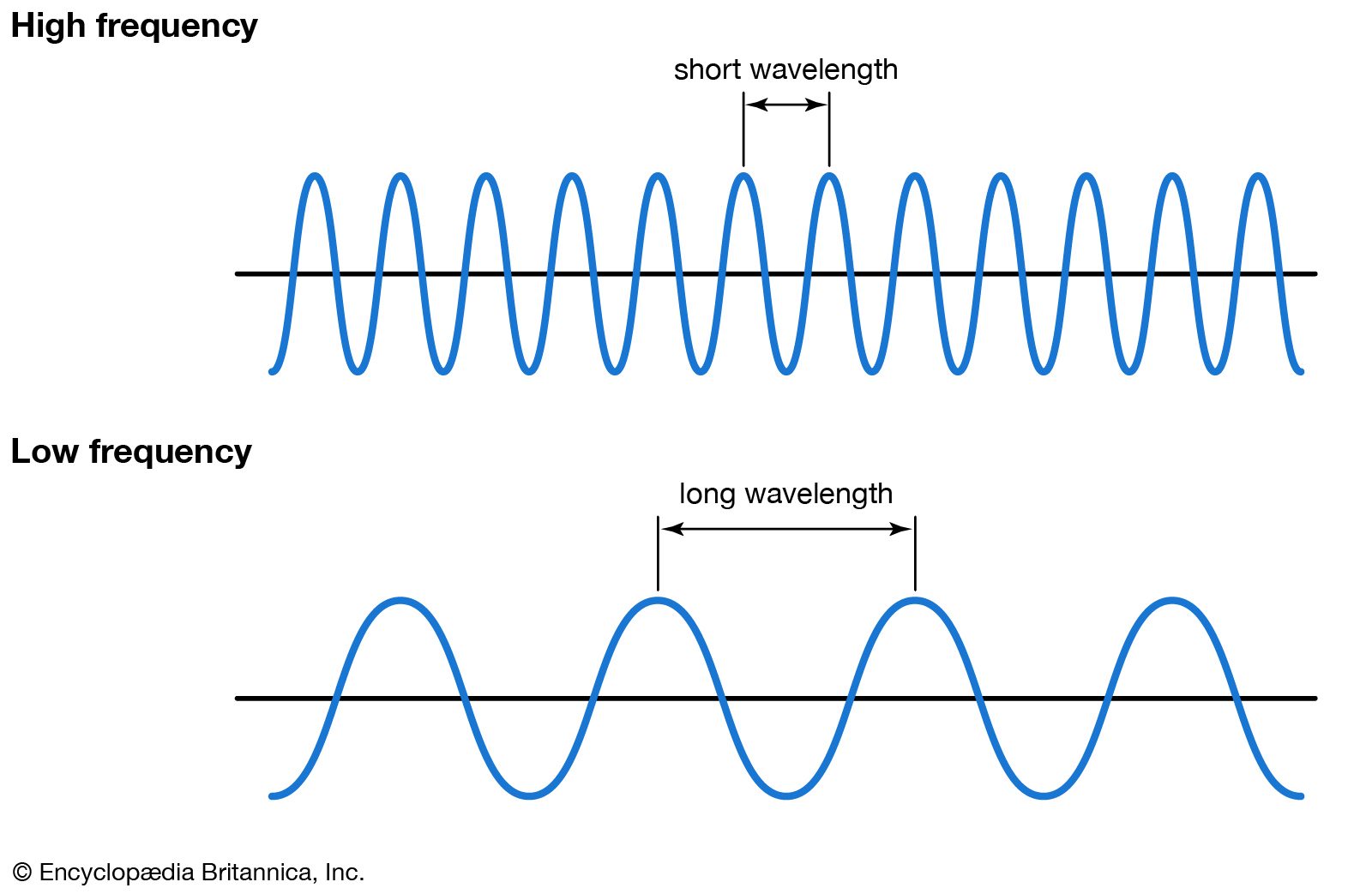 [Speaker Notes: C=λν
and]
Slide 5 of 6 or so
Different families of musical instruments
Stringed instruments (vibrating string(s) of varying length)

Brass instruments (open pipes, mouthpiece vibration, variable length of pipe)
Trumpet, trombone, tuba, E flat bass, B flat bass, euphonium etc)

Woodwind (closed pipes)
Picolo, flute, recorders etc

Reed instrumants (vibrating reed and closed pipe)
clarinet, oboe, bassoon, saxaphones etc

Percussion (tuned or not; hitting things)
Drums, xylophone, glockenspiel, triangle etc

Keyboard (piano, organ, accordian etc)

Weird
The theremin which is really weird when performing ‘Ocean’










Your knowledge and questions as we go please
Slide 6 of  6 or so
What we have covered in this session
Sound, noise and music which are mostly
Vibrations and waves
Different families of musical instrument
Next time;
To be discussed (possibly from this)



‘Follow up’ learning materials at http://davethomaswebspace.org/U3A/SoeT/
Slide 7 of  6 or so
The final words
Thank you!

It has been fun, so far.
Slide 8 of 6
A generic (sine) wave: λ (lambda), ν (nu), a, T.
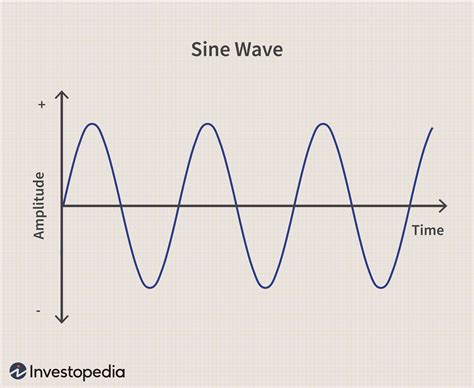 wavelength
peak
trough
back
[Speaker Notes: Wavelength, frequency, amplitude, time period. Frequency = number of waves (oscillations) per second. Middle C = 256 cps = Herz. Sound is compression wave: DEMO with device. Mains electricity in UK = 50 Hz. Mains ‘hum’. T = 1\f.]
Slide 9 of  6 or so
Waves in open strings
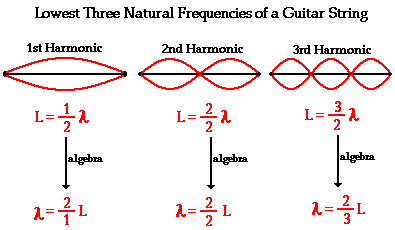 The magical relationship between frequency and octaves (and thus scales)
back
Slide 10 of 6 or so
Resonant frequency of a vibrating string
C=λν ( C = lambda * nu) in other symbols
is

v = fλ  (velocity, v = frequency, f * lamda)

and v = √T/
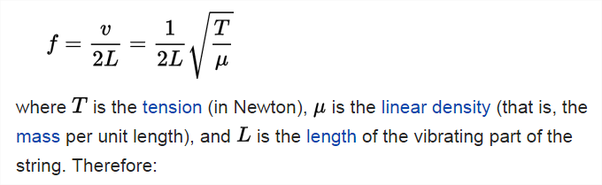 back
[Speaker Notes: Draw a vibrating string!]
Slide 11 of  6 or so
Waves in pipes
Draw pictures David!
Back
Slide 12 of 6 or so
Possible things we could learn about
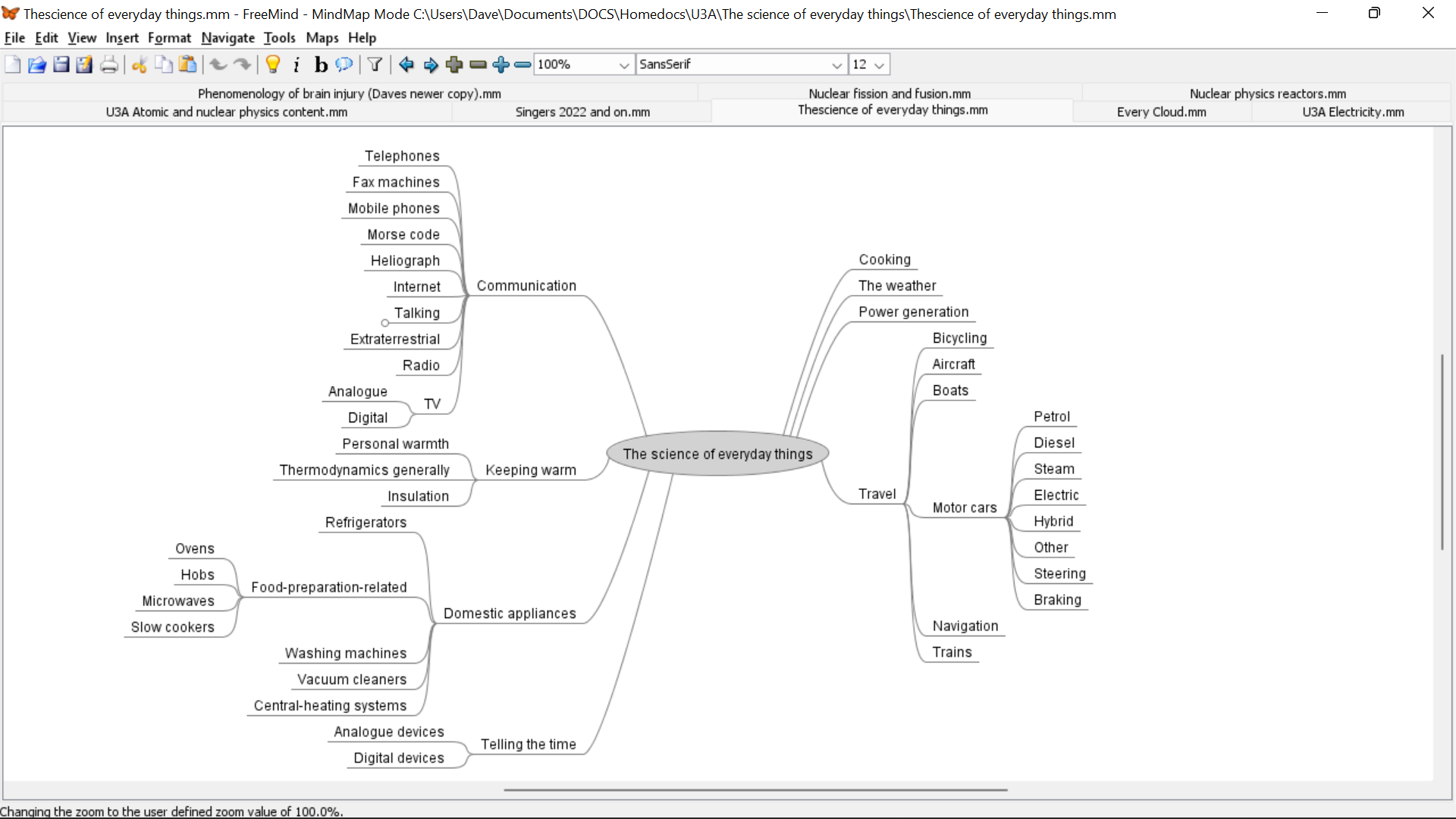 back
Slide 13 of  6 or so
References
Chambers, 2014	Chambers 21st Century Dictionary, 13th Edition, Chambers, Edinburgh.